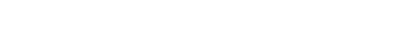 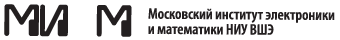 О плане-графике проведения научных мероприятий на 2015 г. по реализации первоочередных задач научной и инновационной деятельности МИЭМ НИУ ВШЭ
МИЭМ НИУ ВШЭ
2014
Цели мероприятий
ОСНОВНАЯ ЦЕЛЬ – повышение публикационной активности сотрудников, ППС, аспирантов и студентов МИЭМ НИУ ВШЭ.
Цель № 1 – максимальное вовлечение студентов в научную деятельность.
Цель № 2 – аудит научного потенциала МИЭМ НИУ ВШЭ и перспектив его (потенциала) развития.
Цель № 3 – реанимация, налаживание и укрепление связей с предприятиями реального сектора экономики.
Цель № 4 – информирование «внешнего мира» об инженерной составляющей НИУ ВШЭ.
Цель № 5 – выявление и максимальное вовлечение отечественных и зарубежных партнеров в научно-исследовательскую деятельность.
Цель № 6 – гуманитарная экспертиза научных исследований.
Распределение научных мероприятий в 2015 г. по структурным подразделениям МИЭМ НИУ ВШЭ
Распределение научных мероприятий в 2015 г. по статусам
План-график проведения научных мероприятий на 2015 г.
План-график проведения научных мероприятий на 2015 г.
План-график проведения научных мероприятий на 2015 г.
План-график проведения научных мероприятий на 2015 г.
План-график проведения научных мероприятий на 2015 г.
Типовые задачи при организации научных мероприятий
Разработка и наполнение сайта (ru/en);
Подготовка информационных материалов и бланков;
Формирование списка рассылки;
Многократные рассылки приглашений;
Регистрация участников;
Прием материалов (публикаций);
Верстка и издание сборника трудов;
Получение ISSN-кода и регистрация в E-library;
Проведение мероприятия;
Основные разделы сайта конференции
О конференции
История
Цели и задачи
Мероприятия
Руководство
Организаторы
Участникам
Условия участия
Условия размещения
Оформление материалов
Оплата оргвзноса
Основные разделы сайта конференции
Партнерам
Контакты
Фото
Регистрация
Список участников
Перечень докладов
Информационное письмо
Вопросы и ответы
Архив
Новости
Пример сайта конференции ИНФО-2014
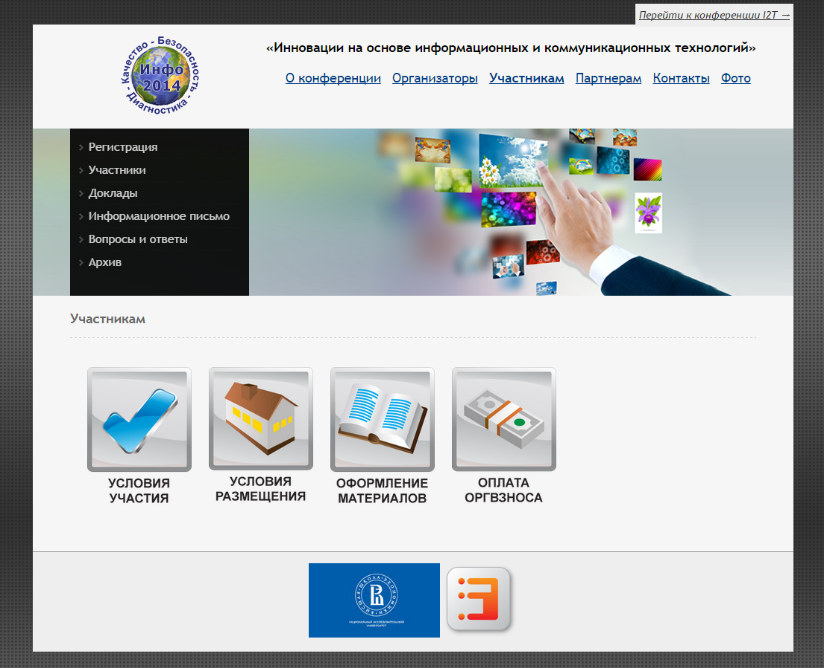 ХОЧЕШЬ ВЗЯТЬ – УМЕЙ ОТДАТЬ! 
В ЭТОМ ВЕЛИКАЯ МУДРОСТЬ ЖИЗНИ.
Китайская пословица
Ни дня без МИЭМ!
Девиз